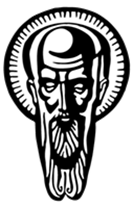 Софийски университет „Св. Кл. Охридски“
Устно изложение на учебното съдържание
Онлайн анкетно проучване
Разпределение на данните относно полезността на устното изложение при присъствени и при онлайн занятия
Повишаване на равнището на достъпност на устното изложение
Повишаване на равнището на убедителност на устното изложение
Повишаване на равнището на образност и емоционалност на устното изложение
Основни изводи
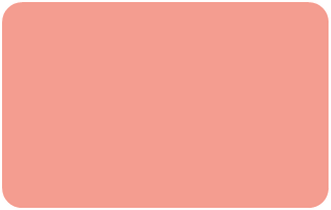 Като цяло респондентите оценяват използването на методите, свързани с устно изложение на учебното съдържание, като изключително полезно за по-лесно възприемане и усвояване на изучавания учебен материал както по време на присъствени, така и по време на онлайн занятия.
Основни изводи
Благодарности
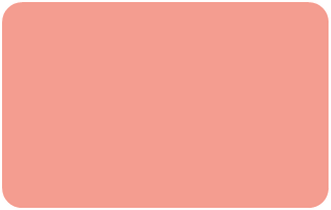 Авторът изразява благодарност за финансирането от средствата, отпуснати целево от държавния бюджет на СУ „Св. Климент Охридски” за научни изследвания, по проект №80-10-17 от 10 май 2022 г. на тема: "Равнище на езиковата грамотност на студентите педагози", с научен ръководител: проф. дпн Нели Иванова
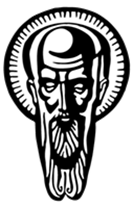 Софийски университет „Св. Кл. Охридски“